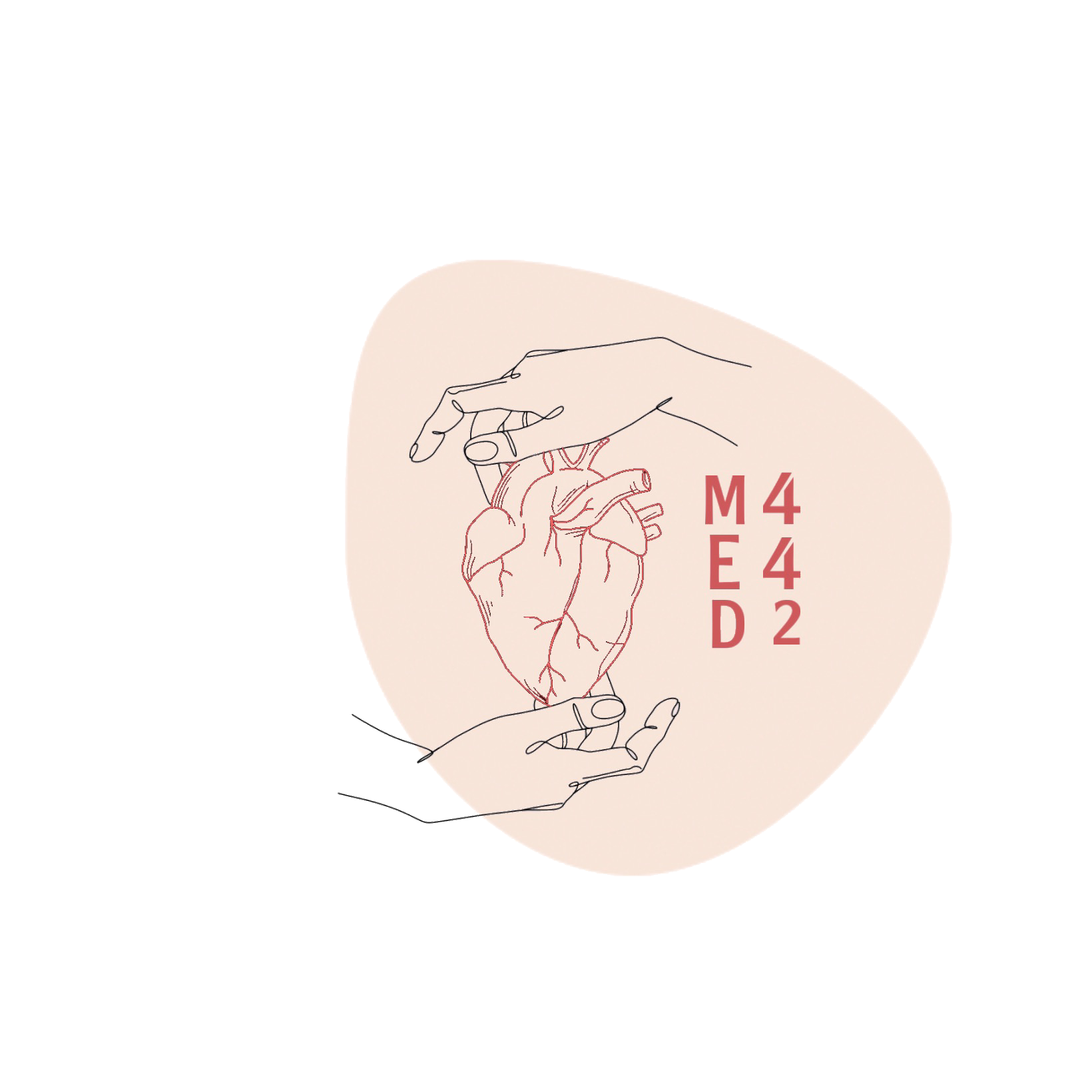 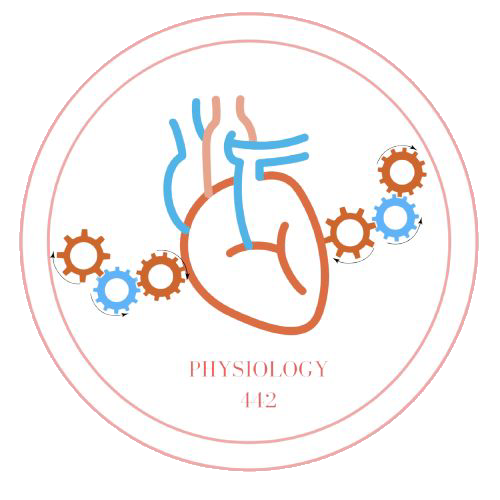 L-7
Hypoxia and Cyanosis
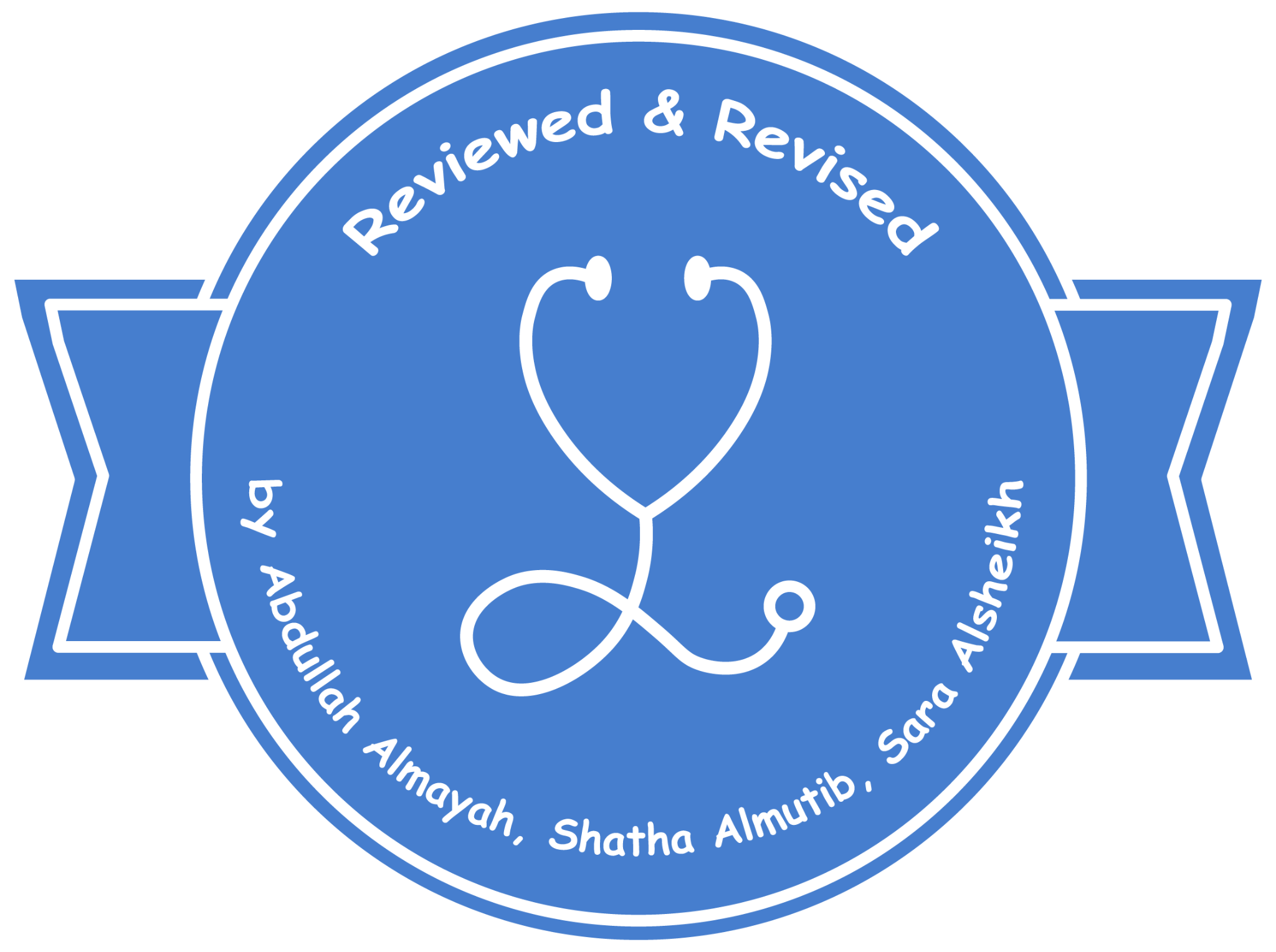 For helping videos
Color index:
Main text
Important 
Doctor notes 
Boys slides
Girls slides
Extra
Editing file
Objectives:
Define hypoxia and list its various physiological and pathological causes.
Outlines the treatment of hypoxia.
Define hypercapnea and list its causes and manifestations.
Define hypo-ventilation and hyper-ventilation in terms of arterial PCO2 and PO2.
Define cyanosis and its clinical presentation
Hypoxia
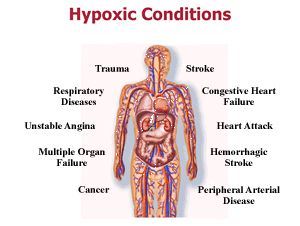 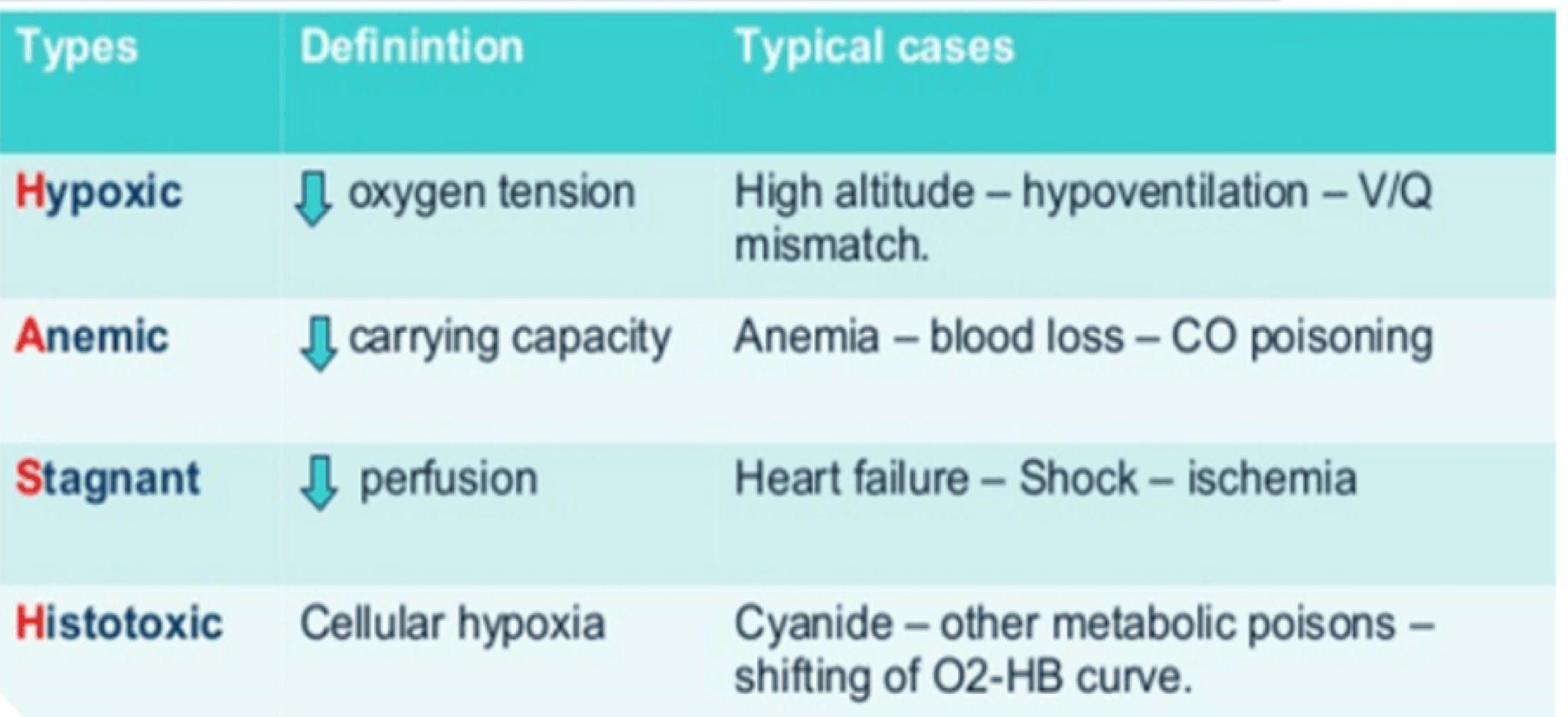 Hypoxia: Is defined as deficiency of oxygen in the tissue cells.
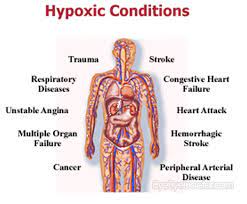 Histotoxic hypoxia
Stagnant hypoxia
Hypoxic or Arterial hypoxia
Anemic hypoxia
Classification of Hypoxia
What Do We Need for Normal Oxygenation?
Female slides only
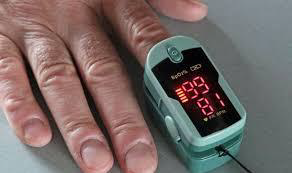 Oxygen in the air 20.8%.
•Action of chest wall and diaphragm.
•Patent respiratory passages.
•Elastic alveoli.
•Surfactant.
•Wall of alveoli and capillary.
•RBCs, haemoglobin.
•Adequate venous and arterial circulation.
•Capillary walls.
•Tissue fluid.
•Tissue cells.
•Mitochondria.
Causes of Hypoxia
Male slides only
1. Inadequate oxygenation of blood in the lungs because of extrinsic reasons:
a. Deficiency of O2 in the atmosphere
b. Hypoventilation (neuromuscular disorders)
2. Pulmonary diseases:
a. Hypoventilation by increased airway resistance or decreased pulmonary compliance.
b. Abnormal alveolar ventilation/perfusion ratio.
c. Diminished respiratory membrane diffusion.
3. Venous-to-arterial shunts (“right-to-left” cardiac shunts) 
”A right-to-left shunt allows deoxygenated systemic venous blood to bypass lungs & return to body”
4. Inadequate O2 transport to the tissues by the blood:
a. Anemia or abnormal hemoglobin.
b. General or localized circulatory deficiency (peripheral, cerebral, coronary vessels).
c. Tissue edema.
5. Inadequate tissue capability of using O2:
a. Poisoning of cellular oxidation enzymes or toxicity.
b. Diminished cellular capacity for using oxygen because of vitamin deficiency.
Causes of Hypoxia
Extra Information
*Thanks to 441 phisiology team
Types of Hypoxia
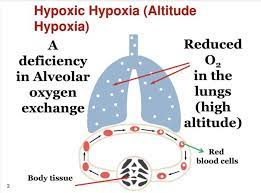 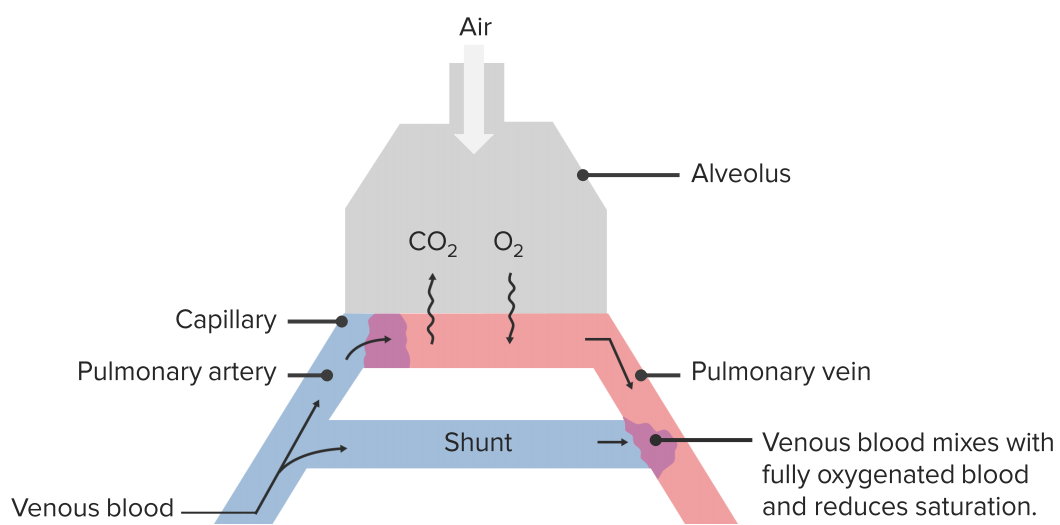 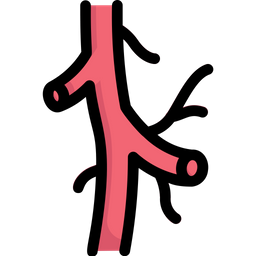 Shunt: an abnormal communication between right & left sides of heart or between systemic & pulmonary vessels, allowing blood to flow directly from one circulatory system to the other.
Causes of Arterial Hypoxia
A : Alveolar pressure of O2 a: arterial pressure of O2 Gradient: Ratio of A/a
Types of Hypoxia
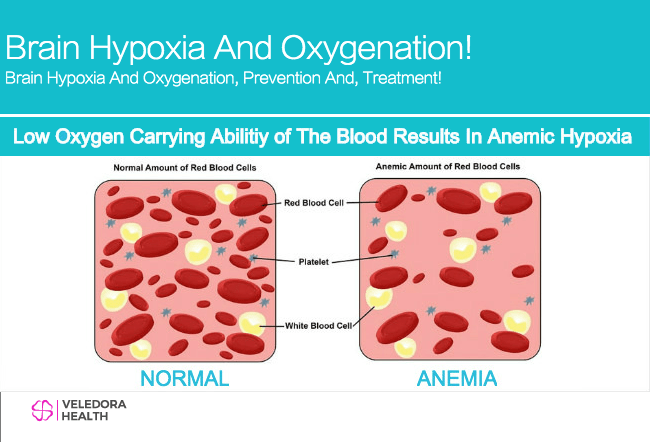 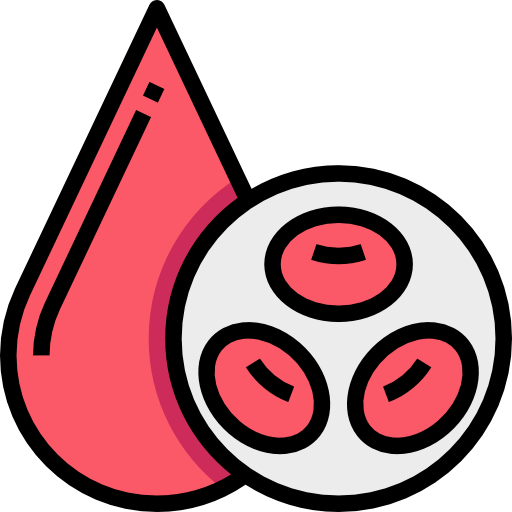 المسؤول عن ضغط الأكسجين هو الأكسجين الذائب بالدم وليس الأكسجين المرتبط بالهيموجلوبين لذلك يكون الضغط طبيعي في هذه الحالة
المشكلة هنا متعلقة بكمية الهيموجلوبين بالدم
المشكلة هنا متعلقة بكمية الهيموجلوبين بالدم
Types of Hypoxia
Types of Hypoxia
المشكلة تكون في فشل الخلية في التنفس الخلوي بسبب تسمم في الجسم وليس نقص في الأكسجين
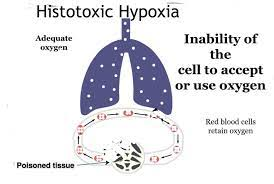 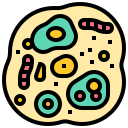 What are the clinical effects of Hypoxia?
According to the degree of hypoxia  it could lead to:
Impairment of judgment.

 inability to perform complex calculations.

 Headache, nausea, irritability, dyspnea.

Increased heart rate. The heart will receive signals that the body needs more o2–>cardiac output increases causing palpitation 

Reduction in muscle working capacity. Due to ATP deficiency 

Coma and death may result.
Sudden oxygen drop
Sudden drop of oxygen to less than 20 mmHg (16,000 m) causes loss of consciousness in about 20 seconds, death in 4-5 min.
Female slides only
Treatment of Hypoxia
Improve the blood oxygen saturation
Target saturation in illness is 94-98%. Normal is 98%-99%
In CO2 retainer 88-92%. Such as obese patient, CODP, or has neuromuscular abnormalities. The rate of excretion of co2 is low so they will retain co2 in their bodies, the proper percentage for them is 88%-92%.

Adjunct airway.

Upright posture.

Oxygen therapy.

Aids to ventilation.

Spontaneous breathers CPAP ( continuous positive airway pressure).

Ventilated PEEP ( positive end expiratory pressure).
Treatment of hypoxia  by Oxygen
O2 can be administered By:
Allowing the patient to breathe pure O2 (100% O2)
or high concentrations of O2 from a mask
Placing the patients head in a tent that contains air fortified with O2.
Intranasal tube
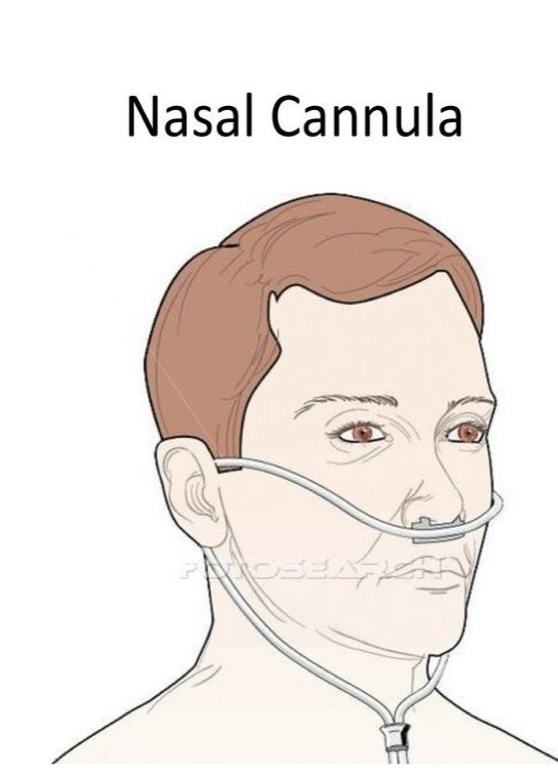 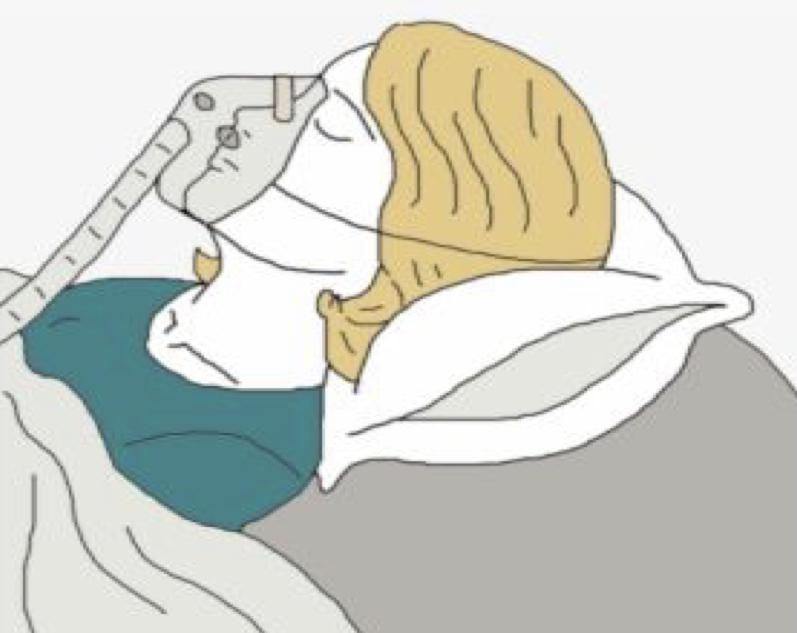 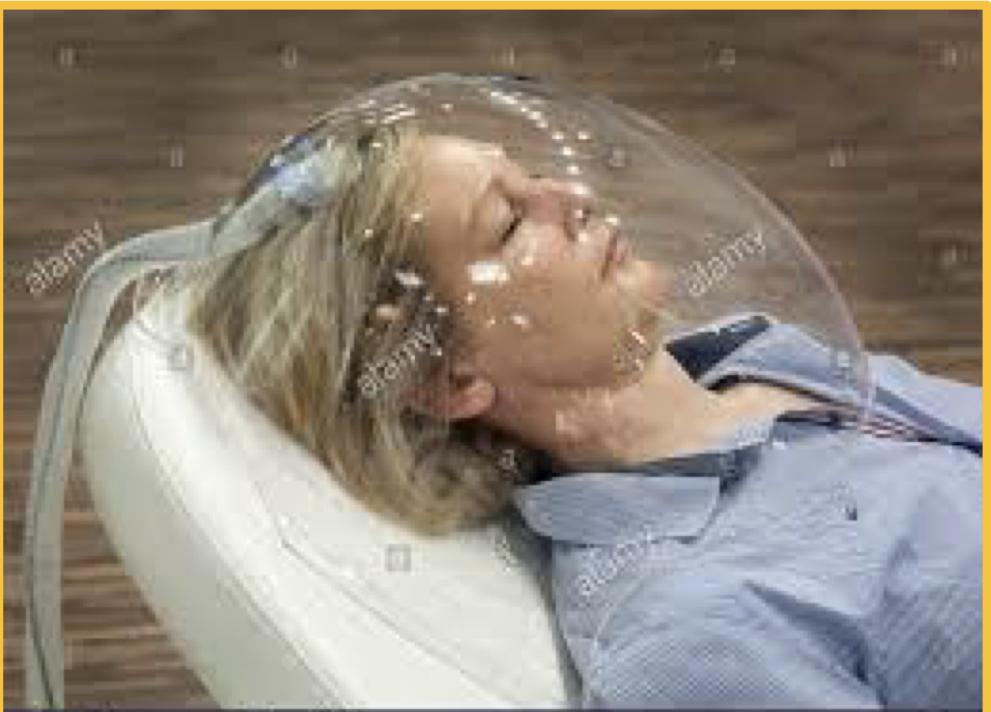 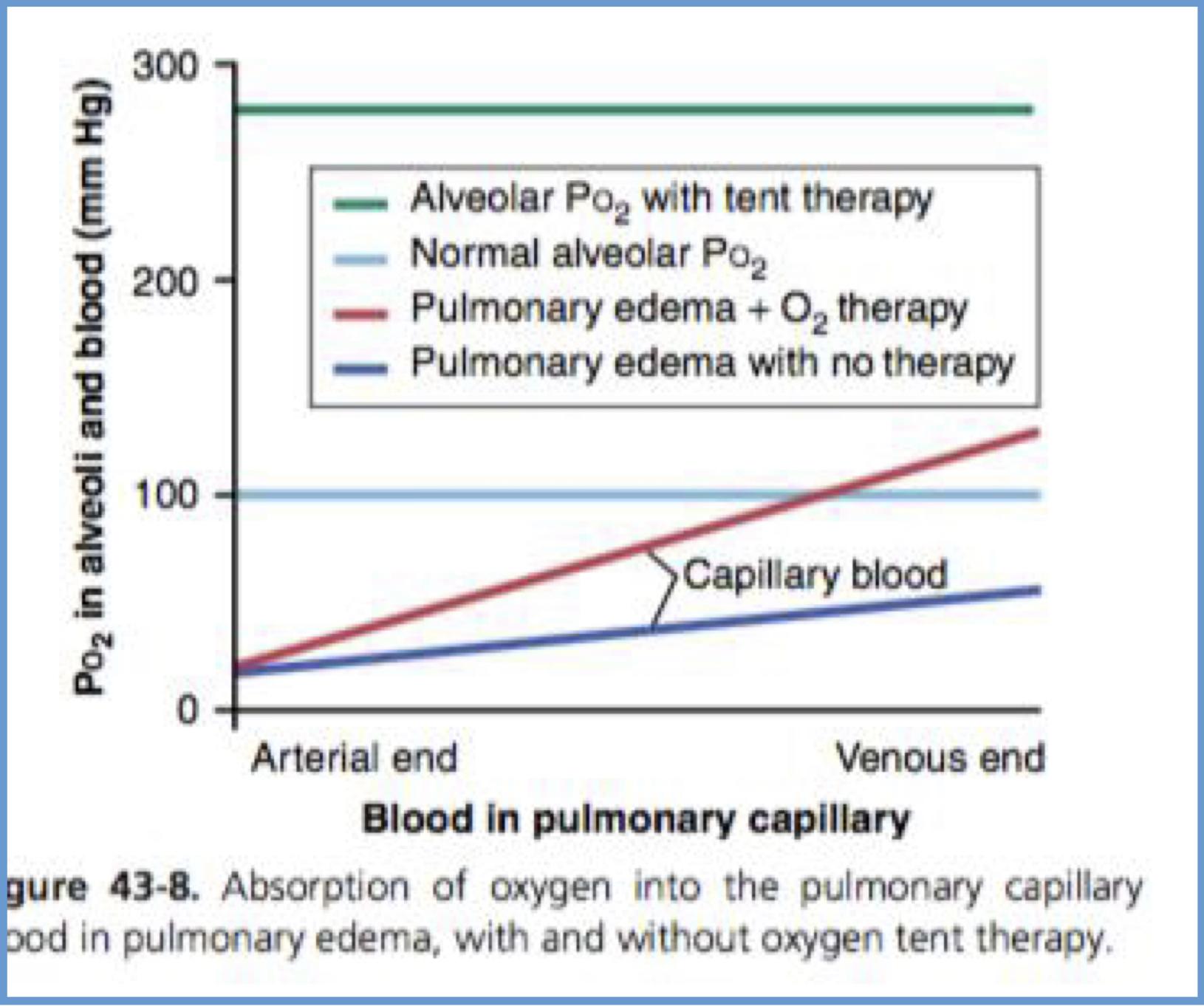 Useful in hypoxic hypoxia, but of less value in other types of hypoxia.
Histotoxic hypoxia will not benefit from O2 therapy
Male slides only
Benefits of  oxygen therapy to different types of hypoxia
Recalling the basic physiological principles of the different types of hypoxia, one can readily decide when O2 therapy will be of value.
Atmospheric hypoxia:O2 therapy can completely correct the depressed O2
level in the inspired gases and, therefore, provides 100 % effective therapy.
hypoventilation hypoxia:  a person breathing 100% O2 can move five times as
much O2 into the alveoli with each breath as when breathing normal air.
hypoxia caused by anemia or abnormal hemoglobin :O2 therapy is less
effective because normal O2 is available in the alveoli but the defect is in
transporting O2 to the tissues.
hypoxia caused by inadequate tissue use of O2: O2 therapy is of no benefit
because O2 is available in the alveoli and no abnormality in O2 pickup by the
lungs or transport to the tissues but tissue enzyme are incapable of utilizing the
O2 that is delivered.
Female slides only
Mechanical ventilation
A mechanical ventilator is a machine that helps a patient breathe (ventilate) when they are having surgery or cannot breathe on their own due to a critical illness.
The patient is connected to the ventilator with a hollow tube (artificial airway) that goes in their mouth and down into their main airway or trachea.
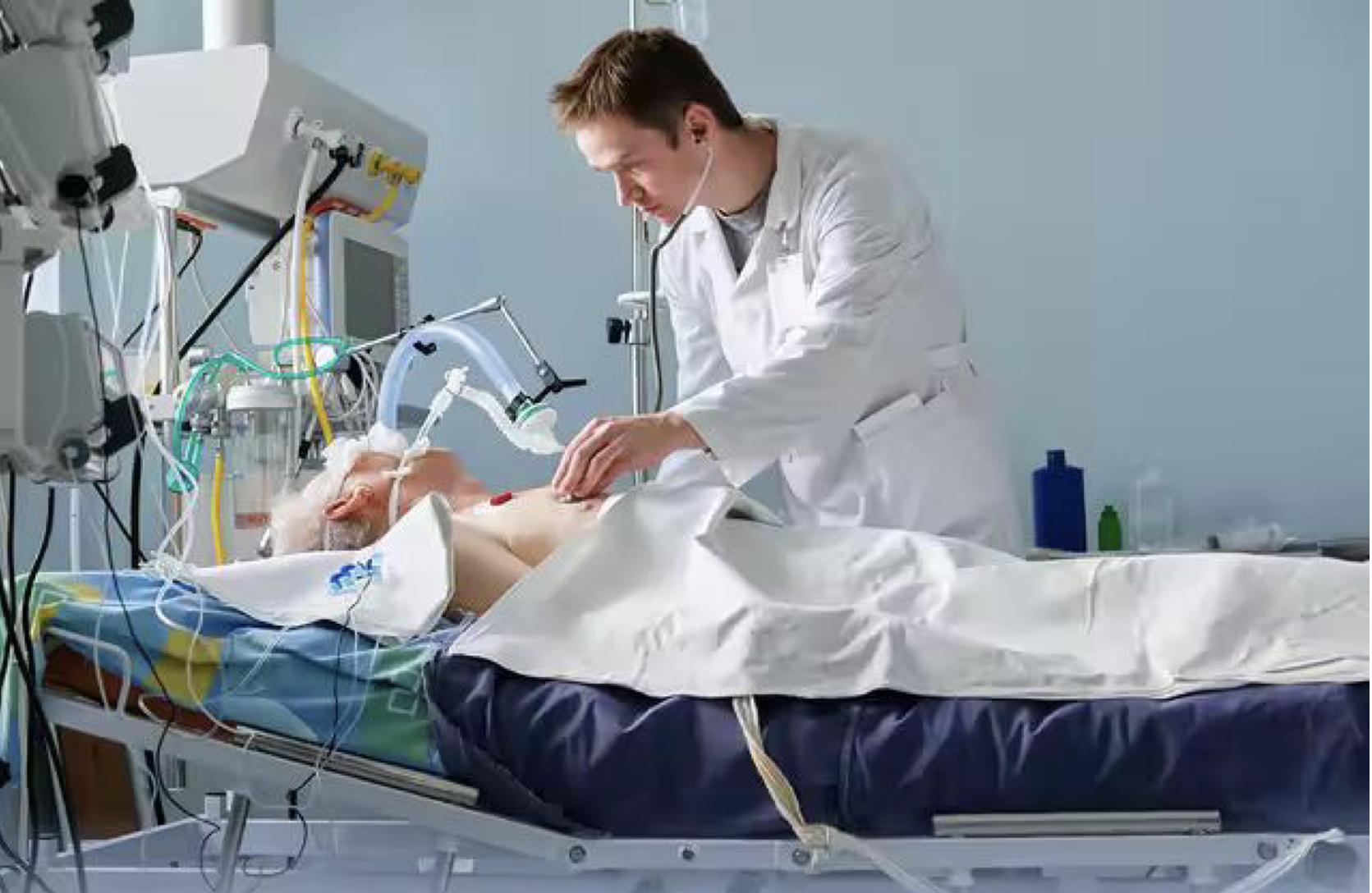 Female slides only
Indications of oxygen therapy
Moderate concentration O2 
(10-15ml/min)
Cardiac arrest or resuscitation
  Shock
  Sepsis
 Major trauma
 Anaphylaxis
 Carbon monoxide poisoning
Low Oxygen
High O2 concentration 15 L/min:
Acute asthma
 Pneumonia 
 Lung cancer 
 Sickle cell crises
COPD 
morbid obesity.
Hypercapnia
Hypercapnia is an excess of CO2 in body fluids, it usually occurs with hypoxia, PCO2 increases above 52 mmhg, and it decreases pH.

Associated hypoxia is caused by: hypoventilation or circulatory deficiency.
Hypoxia caused by hypoventilation: CO2 transfer between alveoli & atmosphere is affected as much as is O2 transfer. Hypercapnia then occurs along with the hypoxia.
Circulatory deficiency: diminished flow of blood decreases CO2 removal from tissues, resulting in tissue hypercapnia in addition to tissue hypoxia. However, the transport capacity of the blood for CO2 is more than three times that for O2→  resulting tissue hypercapnia is much less than the tissue hypoxia.
Thanks to team 441
بمعنى انه راح يكون عندنا هايبر كابينا لكنها اقل بكثير من الهايبوكسيا اللي صارت لان الدم عنده امكانيه انه يحمل ثاني اوكسيد الكربون ثلاث اضعاف الاوكسجين اللي يقدر يشيله
Male slides only
Hypercapnia
When Hypoxia is caused by decreased O2 in the atmosphere (air), decreased Hb (anemic), or poisoning of oxidative enzymes (histotoxic) → hypercapnia isn’t concomitant of these types of hypoxia.
Hypoxia is caused by poor diffusion through the pulmonary membrane → hypercapnia doesn’t occur because CO2 is 20 times more diffusible than O2 and if it begins to occur (the hypoxia) it will stimulate pulmonary ventilation to correct the hypercapnia.
CO2 rises from 80 to 100 mmHg → the person becomes lethargic and semicomatose
Thanks to team 441
Features of Hypercapnia
Air hunger Dyspnea ( At PCO2 between 60-70 mmHg).
At these higher levels of PCO2, the excess CO2 now begins to depress respiration rather than stimulate it, thus causing a vicious circle:

More CO2        further decrease in respiration       then more CO2, and so forth-culminating rapidly in a respiratory death.
Peripheral vasodilatation
Sweating
Warm extremities and bounding pulse
Muscle twitching
Headache, drowsiness and semi-coma (PCO2 rises to 80 to 100 mm Hg).
Papilledema ( swelling of optic disc).
Anaesthesia & death can result when the PCO2 rises to 120 to 150 mm Hg (due to depression of the respiratory center).
Female slides only
Signs and symptoms of hypercapnia
No need to memorise
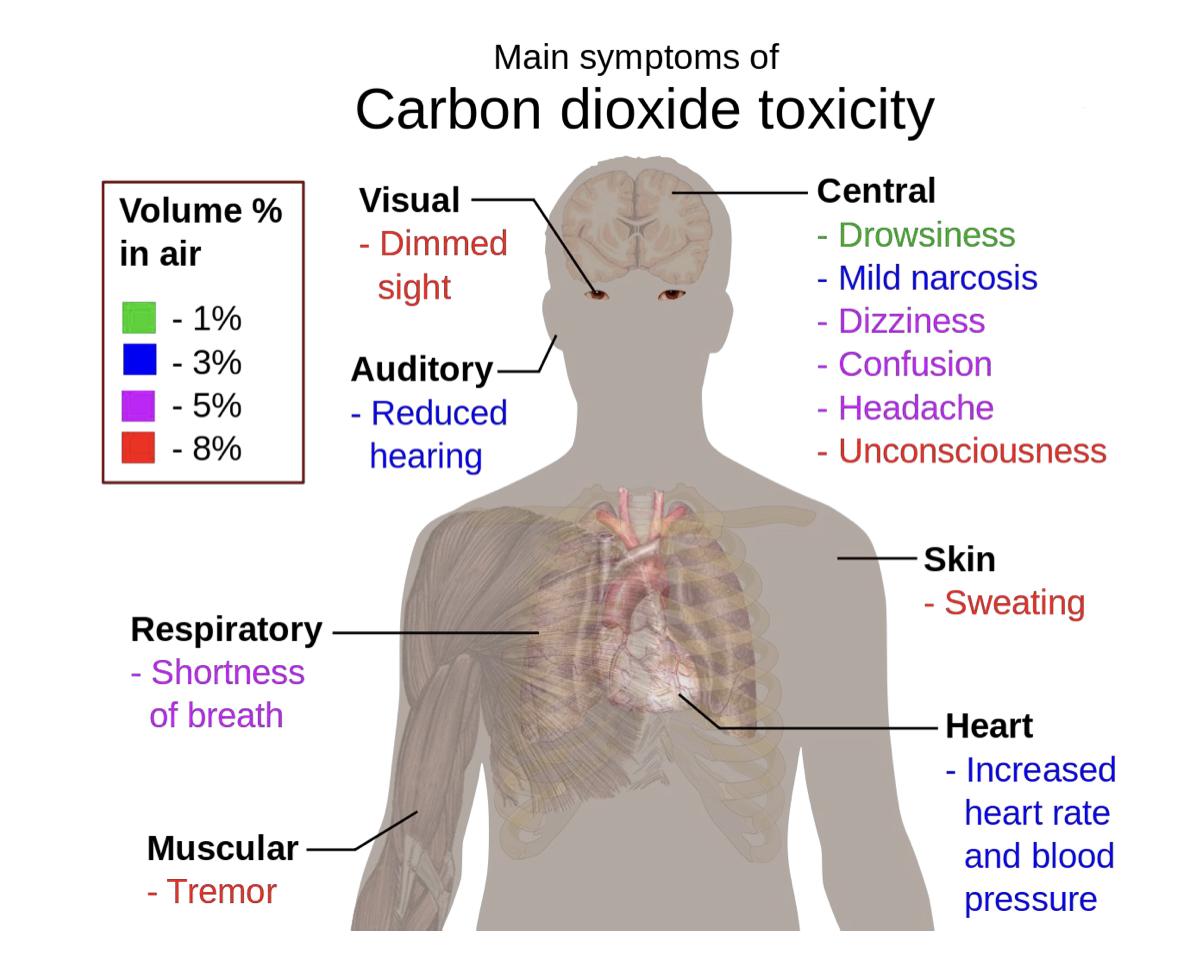 Female slides only
Hypo and hyper-ventilation
Hyperventilation
is excessive VA such that too much CO2 is blown out of the body, not breathing too quickly as the word is commonly (mis)used.
Hypoventilation
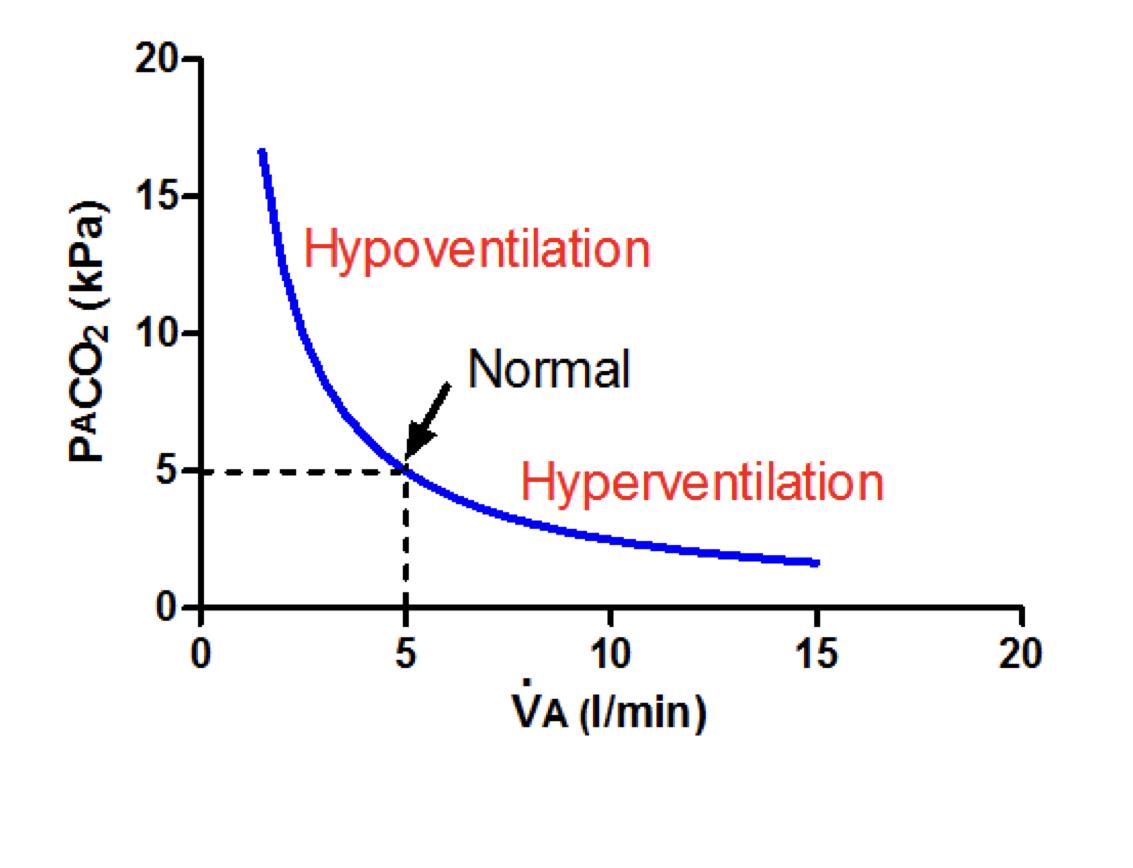 is the opposite, you retain too much CO2.
Cyanosis
A blue discoloration of the skin and mucus membrane due to more than 5
g/100 ml of reduced (deoxygenated) hemoglobin in the skin blood vessels
especially the capillaries.

Oxygen Saturation(86-85%). 

This deoxygenated hemoglobin has an intense dark blue purple color that is transmitted through the skin.

Two types: 
 Central: chest, neck, tongue, lips.
Peripheral: finger, toes, tip-off nose ,ears.

A person with anemia almost never develop cyanosis due to low amount of Hb for 
5 grams to be deoxygenated/100ml blood.

In polycythemia vera (excess red blood cells), excess Hb that can 
become deoxygenated can cause cyanosis even under normal conditions.
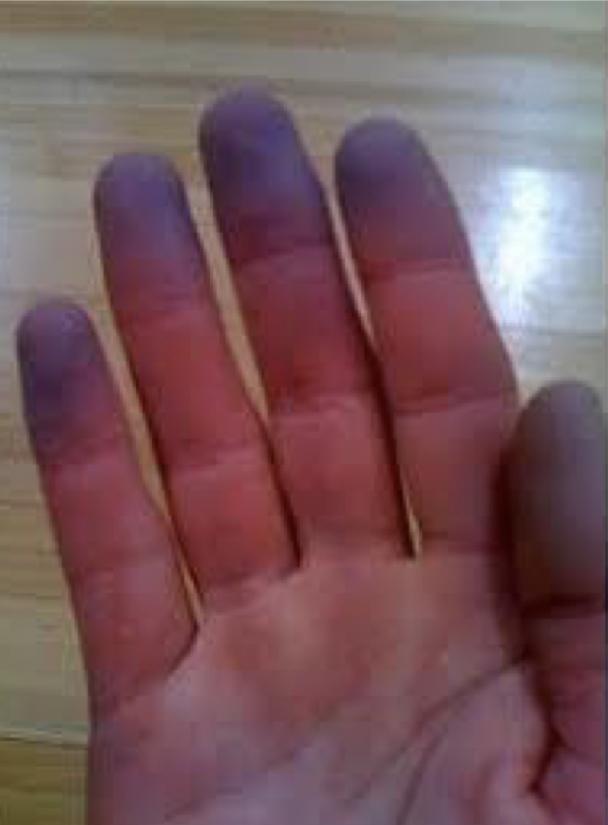 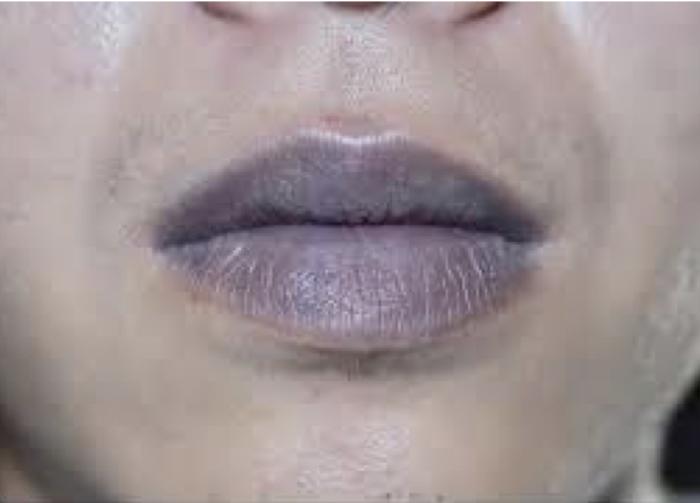 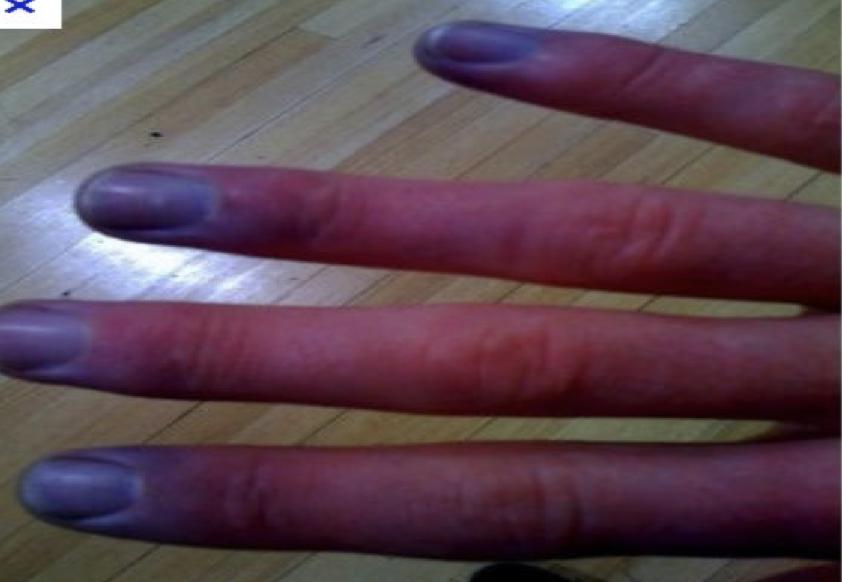 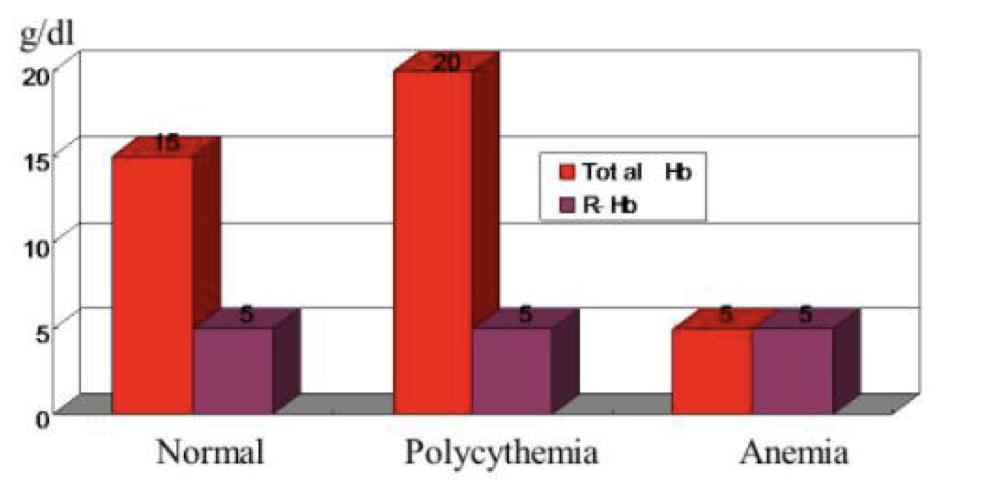 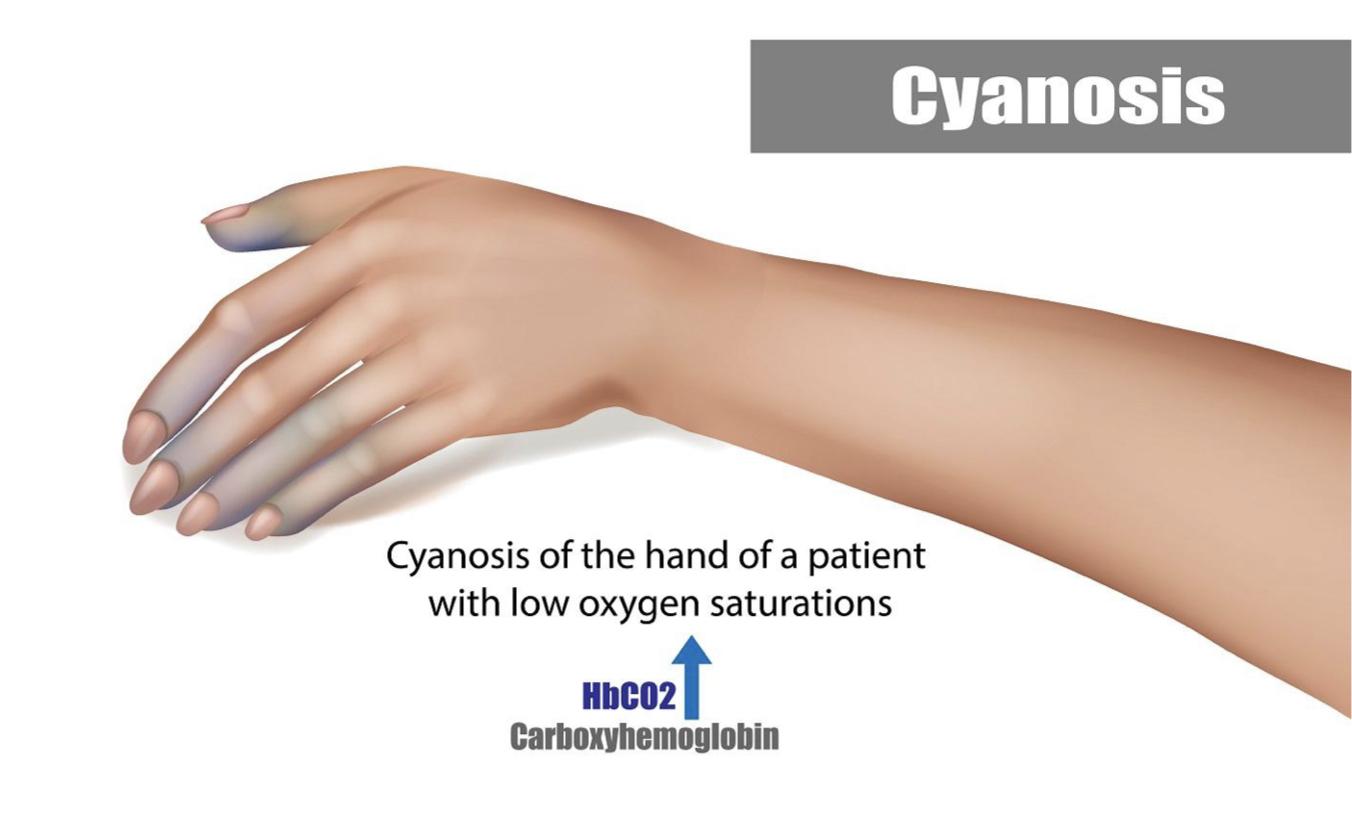 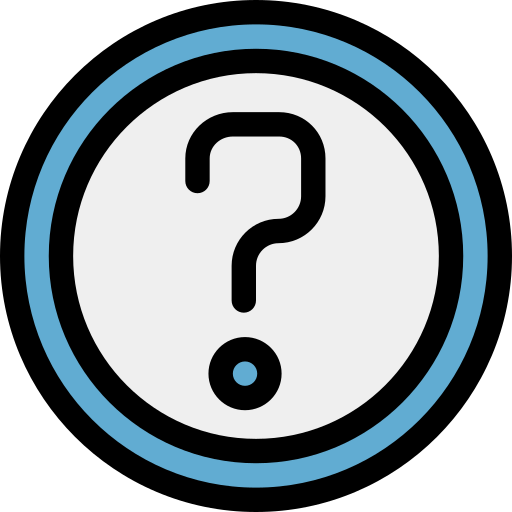 For more questions please click on the icon
Q1) A 
Q2) B
Q3) D
Q4) C
MCQ
Q3) Arterial O2 content is reduced in which of the following conditions?
A) Stagnant hypoxia      B)  Anemic hypoxia                 C)  Histotoxic hypoxia         D) arterial hypoxia
Q4) Anemic hypoxia means ?
decreased O2 saturation       B) decreased O2 because slow rate of circulation    C) decreased ability to carry O2    D)increased oxygen carrying capacity
SAQ
In a treatment of hypoxia o2 can be administered by ?
Define hypoxia ?
1))By giving oxygen therapy in an intranasal tube or a tent or high oxygen tension mask
            2))Hypoxia : Is defined as deficiency of oxygen in the tissue cells.
Team leaders
Deema aljuribah       Mishal Alsuwayegh        Waleed Alrashoud
Team members
Faisal Ali 
Othman Aldraihem 
Abdullah Alqarni
Rayan Alotaibi 
Faisal Alkhunein 
Mishari Alenezi 
Bandar Almutiri
Fahad Alhelelah
Rayan Bosaid
Maram Beyari 
Raghad Alnadeef
Hend Almogary
Farah Alfayez
Kadi Khalid aldoosari
Farah mohammed Alqazlan 
Ghada Binslmah
Shatha Alshabani
Ibraheem Alkanhal
Saad Alhammad
Emad Almutairi
Ahmad Almarshed
Salman Almutaz
Osama Alzahrani
Physio442@gmail.com